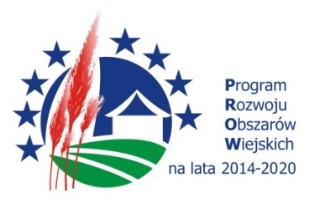 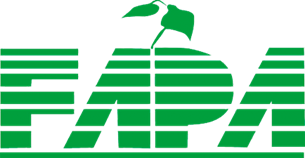 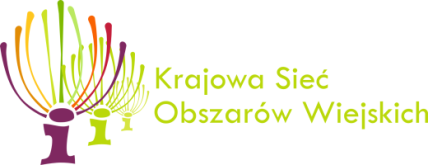 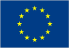 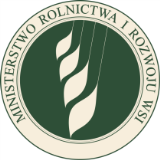 Europejski Fundusz Rolny na rzecz Rozwoju Obszarów Wiejskich: Europa inwestująca w obszary wiejskie.
Zmiana Planu Operacyjnego KSOW na lata 2016-2017
Prezentacja przygotowana przez Fundację Programów Pomocy dla Rolnictwa FAPA pełniącą funkcję Jednostki Centralnej KSOW

Warszawa, 20 października 2016 r.
[Speaker Notes: Czy Plan komunikacyjny jest częścią Planu operacyjnego??? Czy piszemy „Plan operacyjny” czy „Plan Operacyjny”]
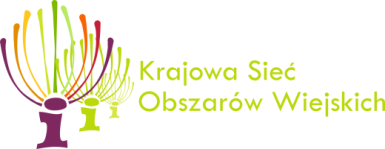 Zmiana budżetu Planu Operacyjnego KSOW 2016-2017
[Speaker Notes: Tylko informacyjnie
Tabelek nie omawiamy (są zamieszczone tylko w celach informacyjnych). Można jedynie co nieco powiedzieć przy slajdzie 3 - podsumowanie]
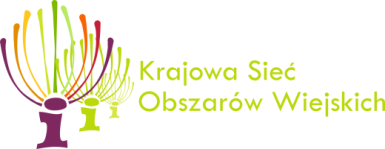 Zmiana budżetu Planu Operacyjnego KSOW 2016-2017
[Speaker Notes: Tylko informacyjnie]
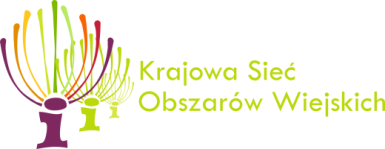 Zmiana budżetu Planu Operacyjnego KSOW 2016-2017 - podsumowanie
[Speaker Notes: W przypadku SIR nastąpiła największa zmiana ponieważ wprowadzono 75 nowych operacji dlatego nastąpiła wskazana zmiana budżetu w wysokości 3 321 171,02 zł. 
W przypadku Samorządów Województw nastąpił niewielki spadek w wysokości -25 743,29 zł, 
w przypadku obu Agencji nie zgłoszono zmian. 
Natomiast IZ nastąpił wzrost kwoty w wysokości 109 000,00 zł]
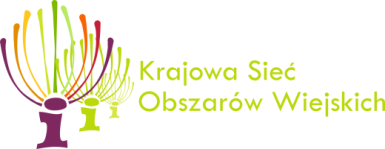 Zmiany Planu Operacyjnego KSOW 2016-2017rezygnacja z wykonania operacji
[Speaker Notes: Przyczyny rezygnacji z operacji w JR:
zmiana przepisów - rezygnacja z ogłaszania w prasie informacji o rozpoczęciu naborów
opóźnienie w czasie przyjęcia PO w stosunku do terminów rozpoczęcia naborów
przeniesienie operacji na 2017
rezygnacja partnera z operacji
pokrywanie się celu operacji z innymi operacjami partnerów
problemy  w nawiązywaniu kontaktów z partnerami zagranicznymi
JC +IZ
zmiana przepisów ustaw]
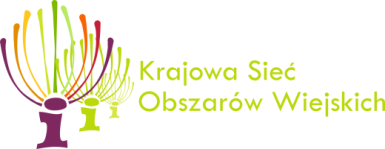 Zmiany Planu Operacyjnego KSOW 2016-2017nowe operacje
[Speaker Notes: Powody dodania nowych operacji w JR
w wyniku oszczędności, przeniesienie operacji partnerów z listy  rezerwowej
nowe propozycje projektów współpracy
wykonanie nowych materiałów promocyjnych
wyjazdy służbowe dla pracowników związanych z realizacją działań promocyjnych i informacyjnych PROW 
wykonanie tablic informacyjnych i reklamowych PROW 2014-2020.
JC i IZ
kampania informacyjno-edukacyjna, promująca PROW 2007-2013 oraz PROW 2014-2020 w audycjach telewizyjnych
utworzenie interaktywnej strony internetowej dla instytucji zaangażowanych we wdrażanie PROW 2014-2020
kongres Rolnictwa Rzeczypospolitej Polskiej
SIR
- 75 nowych operacji ??? I tu trzeba jakiegoś sensownego wytłumaczenia]
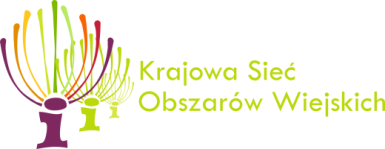 Zmiany Planu Operacyjnego KSOW 2016-2017 pozostałe przyczyny
Zastosowanie trybu konkurencyjności
Zmiana terminów realizacji operacji
Dostosowanie danych do wymogów rozliczania operacji w ramach PT PROW 2014-2020
Urealnienie wskaźników operacji
Zmiana formy realizacji operacji
Poprawa oczywistych omyłek pisarskich
[Speaker Notes: Pozostałe przyczyny (do przeczytania ze slajdu)]
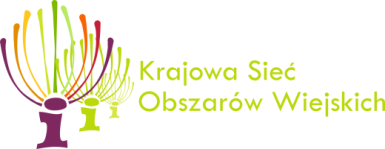 Procentowa zmiana budżetu Planu Operacyjnego KSOW 2016-2017
[Speaker Notes: Zmiana nie przekraczają 3% z wyjątkiem SW Łódzkiego w którym zanotowano zmianę w wysokości przeszło 18 % 
co wynika z: 
– przeniesienie jednej operacji własnej z PO na 2017,
- w związku ze zmianą przepisów rezygnacja z ogłaszania w prasie informacji o rozpoczęciu naborów
przekroczenie szacunkowych kosztów operacji „Komiks o PROW”
- a wprowadzono dodatkowo tylko jedna operacja partnera z listy rezerwowej

W przypadku IZ należy zaznaczyć, że plan obejmuje 2016 i 2017 rok.]
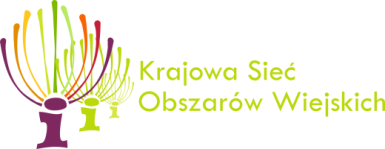 Procentowa zmiana budżetu Planu Operacyjnego KSOW 2016-2017
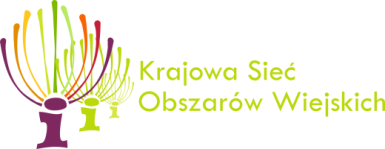 Zmiana liczby operacji realizowanych w ramach Planu Operacyjnego KSOW 2016-2017
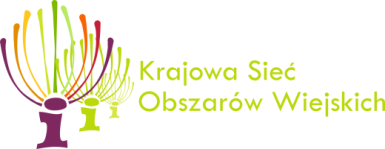 Zmiana liczby operacji realizowanych w ramach Planu Operacyjnego KSOW 2016-2017
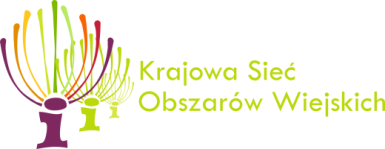 Zmiany budżetu Planu Operacyjnego KSOW 2016-2017 w podziale na działania
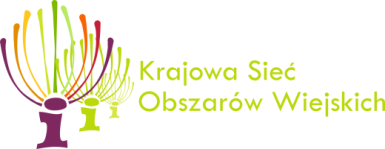 Zmiany budżetu Planu Operacyjnego KSOW 2016-2017 w podziale na priorytety PROW 2014-2020
[Speaker Notes: Priorytet mieszany po zmianie jest to 250 operacji
Tu może warto coś powiedzieć, że próbujemy to unormować ….]
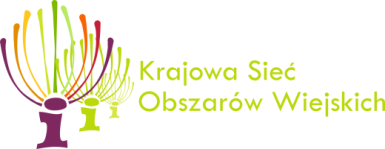 Zmiany budżetu Planu Operacyjnego KSOW 2016-2017 w podziale na cele KSOW
[Speaker Notes: 396 operacji – cel mieszany]
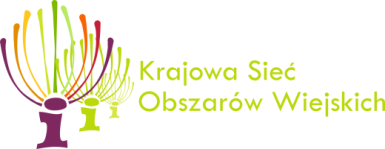 Procentowy podział Planu operacyjnego na Plan komunikacyjny i pozostałe działania dla Samorządów Województw(Plan komunikacyjny co najmniej 10%)
[Speaker Notes: Zgodnie z § 2 ust. 2 pkt. 2b rozporządzenia Ministra Rolnictwa i Rozwoju Wsi z dnia 25 lutego 2016 r. w sprawie określenia wysokości limitów środków dostępnych w ramach schematów pomocy technicznej Programu Rozwoju Obszarów wiejskich na lata 2014-2020 – limit na Plan komunikacyjny wynosi co najmniej 10 % środków pozostałych po odjęciu środków na wsparcie funkcjonowania.]
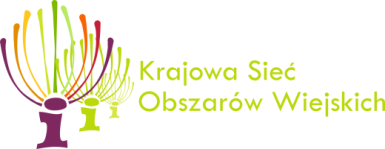 Procentowy podział Planu operacyjnego na Plan komunikacyjny i pozostałe działania dla JC i IZ
(Plan komunikacyjny co najmniej 10%)
[Speaker Notes: Agencje – 100% planu komunikacyjnego
SIR – nie mają planu komunikacyjnego]
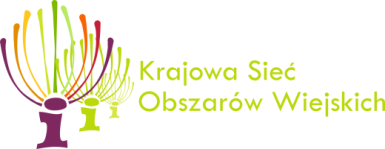 Podział Planu operacyjnego KSOW 2016-2017na działania własne i partnerów (bez PK) dla SW
[Speaker Notes: W przypadku IZ nie było konkursu w 2016, więc 100% to są operację własne
Co oznacza, że w 2017 przy założeniu braku wzrostu kosztów operacji własnych (plan IZ jest dwuletni), operacje partnerów powinny być na około 9,8 mln]
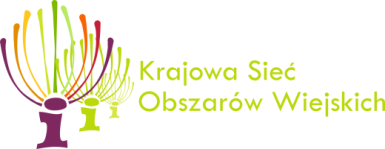 Podział budżetu SIR
na działanie 2 i 5
[Speaker Notes: Podział budżetu jest zgodny z § 2 ust. 2 pkt. 1 rozporządzenia Ministra Rolnictwa i Rozwoju Wsi z dnia 25 lutego 2016 r. w sprawie określenia wysokości limitów środków dostępnych w ramach schematów pomocy technicznej Programu Rozwoju Obszarów wiejskich na lata 2014-2020]
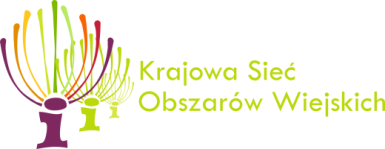 Podział operacji SIR na własne i partnerów w ramach działania 5
Nowe propozycje zmian
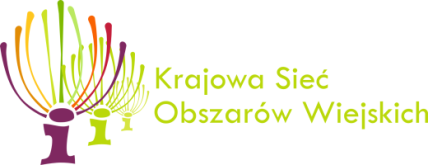 Zespół Opiniodawczo-Doradczy ds. Wspierania Rozwoju Obszarów Wiejskich Woj. Kujawsko-Pomorskiego w swojej opinii, wyrażonej w uchwale nr 15/2/2016 z dnia 15 września 2016 r., zawarł rekomendacje przeniesienia projektu pn. „Wystawa Regionalnych Stołów Wigilijnych”  na kwotę 33 765,00 zł z listy rezerwowej na listę podstawową planu operacyjnego KSOW na lata 2016-2017 dla woj. kujawsko-pomorskiego.
[Speaker Notes: Zgodnie z art. 57 ust. 4 ustawy o wspieraniu rozwoju obszarów wiejskich organ opiniodawczo-doradczy w zakresie funkcjonowania KSOW w województwie opiniuje propozycje zmian dwuletnich planów operacyjnych na poziomie województwa. Projekt zmiany planu operacyjnego na poziomie każdego województwa został pozytywnie zaopiniowany przez wojewódzkie grupy robocze. Jednocześnie …]
Nowe propozycje zmian
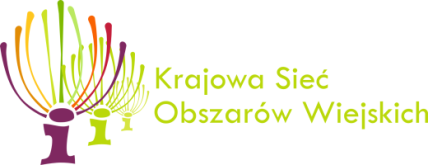 Grupa Robocza ds. KSOW Woj. Świętokrzyskiego w ramach wydawanej opinii, uchwałą nr 5/2016 z dnia 7 września 2016 r., rekomendowała zmianę tytułu operacji znajdującej się w pozycji 8 planu operacyjnego KSOW na lata 2016-2017 dla woj. świętokrzyskiego z Udziału w Targach Sadowniczo-Warzywniczych Hort-Technika  na aktualną nazwę imprezy wystawienniczej - Targi Technologii Sadowniczych i Warzywniczych HORTI-TECH.
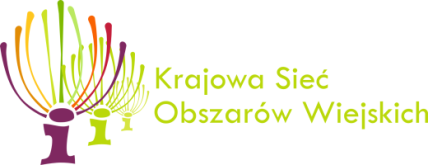 Grupa tematyczna ds. podejścia LEADER zaopiniowała zmiany w zakresie działania „Szkolenia i działania na rzecz tworzenia sieci kontaktów dla Lokalnych Grup Działania, w tym zapewnienie pomocy technicznej w zakresie współpracy międzyterytorialnej i transnarodowej” (Uchwała Nr 3 Grupy Tematycznej ds. podejścia LEADER działającej przy Grupie Roboczej do spraw Krajowej Sieci Obszarów Wiejskich z dnia 19 września 2016 r.). Ponadto Grupa rekomendowała uzupełnienie opisu operacji w części planu operacyjnego dla Instytucji Zarządzającej pn. „Rozwijanie kompetencji i sieci kontaktów lokalnych grup działania dla zapewnienia prawidłowej realizacji strategii rozwoju lokalnego kierowanego przez społeczność w latach 2014-2020”.
[Speaker Notes: Ponadto …]